37th CEOS Plenary
Welcome
Pakorn Apaphant, GISTDA
Agenda Item 1.1
37th CEOS Plenary 
15 - 16 November 2023
Chiang Rai, Thailand
Hosted by GISTDA
Welcome
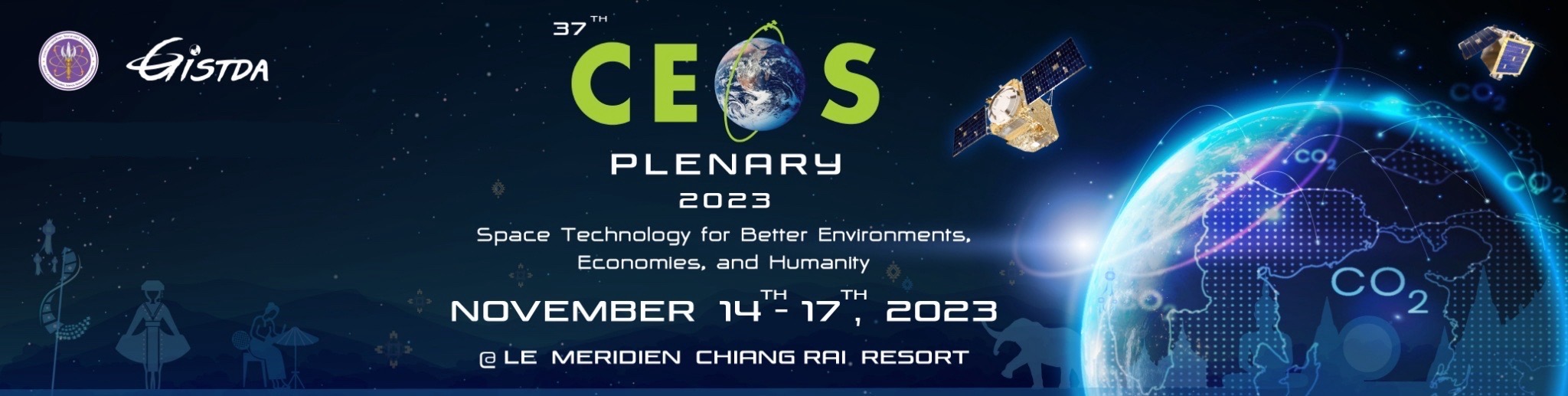 Hybrid Meeting Protocols
Both in room and online presenters should join the WebEx and share screen to present
Presentation machine in the room available (with clicker) 
Presentations should be self-uploaded here:
https://drive.google.com/drive/folders/1R9nkqU-aTFwE9X2L4nJdloqcbLp2beSF
Online Participants
Please do not activate your webcam unless you are presenting
If your bandwidth is slow while presenting, please turn off your webcam
Please mute if you are not presenting or making an intervention
If you want to intervene, please, send a message in the chat
Tour de Table
Round table introduction by Principals of members of their delegation (in person and online)
Week at a Glance
CEOS Plenary Objectives
Review the outcomes of the GISTDA 2023 CEOS Chair theme: “Space Technology for Better Environments, Economies, and Humanity”.
Hold a strategic-level discussion on the status of the relationship between CEOS and GEO – which will be informed by this week’s SIT TW discussions
Consider endorsement of nominees for the Vice Chair roles of WGCapD, WGISS, and WGDisasters
Hear status updates and consider decisional items from the CEOS Working Groups (WGs) and Virtual Constellations (VCs), including:
WGClimate: Space Agency Response to the GCOS IP reporting approach; approval of time series names and definitions.
WGDisasters: Decisions on demonstrator continuity options
WGISS: CEOS Interoperability Framework Roadmap; Artificial Intelligence / Machine Learning (AI/ML) white paper
OCR-VC: Aquatic Carbon Roadmap
Consider endorsement of the New Space Task Team White Paper and recommendations
CEOS Plenary Objectives Contd.
Consider Climate & Carbon decision points:
Endorsement of the CEOS AFOLU Roadmap.
Actions to address issues and obstacles impacting the Greenhouse Gas Roadmap, as identified at 2023 SIT Technical Workshop.
Actions that could be taken in support of the International Methane Emissions Observatory (IMEO).
CEOS Agency engagement with the WMO Greenhouse Gas initiative.
Strategies and actions to increase the climate policy relevance of space agencies’ EO data.
CEOS-UNFCCC interface issue.
Consider endorsement of Ecosystem Extent Task Team’s white paper and recommendations
Discuss the outputs and conclusion of the CEOS Ocean Coordination Group (OCG)
CEOS Plenary Objectives Contd.
Decide the approach for the conclusion of the activities of the CEOS Coastal Observations Applications Services and Tools (COAST) Ad Hoc Team and potentially agree a way forward for the proposal to consider the establishment of a COAST Virtual Constellation (VC).
Consider endorsing the new CEOS Communications Strategy.
Consider endorsing Environment and Climate Change Canada (ECCC) application for CEOS Associate membership.
CEOS Leadership changes:
Welcome the Japan Aerospace Exploration Agency (JAXA) as SIT Chair for 2024-2025.
Consider endorsement of the National Aeronautics and Space Administration (NASA) for the SIT Vice Chair (2024-2025) then SIT Chair (2026-2027) role.
Consider endorsement of the United Kingdom Space Agency (UKSA) as CEOS Chair for 2025.
Welcome the Canadian Space Agency (CSA, Canada) as CEOS Chair for 2024 and discuss CSA’s priorities for the coming year.